جلب اعتماد و ارتباط با مشتریان خرید اینترنتی
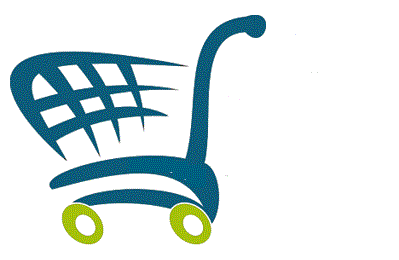 مقدمه
محيط تجارت الكترونيك که مبتني بر اينترنت است ،اين امکان رابه مشتريان مي‌دهد تا براي جستجوي اطلاعات و خريد كالا و خدمات از طريق ارتباط مستقيم با فروشگاههاي اينترنتي اقدام كنند. بايد خاطر‌نشان کرد که خريد به صورت اينترنتي براساس تجربه واقعي از خريد کالا نيست، بلکه براساس ظواهري مانند تصوير، شكل، اطلاعات كيفي و    تبليغات از كالا استوار است. از سوي ديگر خريد از طريق فروشگاههاي اينترنتي همانند خريد از طريق كاتالوگ است زيرا در هر دو تحويل كالا از طريق پست است و مصرف كننده نمي تواند كالا را قبل از خريد لمس و يا احساس كند.
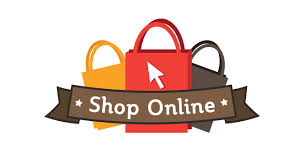 الگوهاي رفتار مشتري در خريد اينترنتي
قبول خريد اينترنتي و انجام آن تا حد زيادي به ارتباطات مصرف كننده و چگونگي تعامل افراد با كامپيوتر بستگي دارد. بعلاوه، ويژگيهايي نظير ارائه اطلاعات، راهنمايي و هدايت و انجام سفارشها در يك وسيله خريد دو سويه و تعاملي به عنوان عامل مهمي در ايجاد اعتماد به تجارت الكترونيك نسبت به فروش سنتي در نظر گرفته شده است . در آثار ومقالات مربوط به تجارت الكترونيك، تحقيقات متعددي در مورد خريد اينترنتي و ارزيابي مصرف کننده وجوددارد که بعضي از بررسيها وجود يک اعتبار تجربي بين عوامل مؤثر بروي خريد ورفتار خريد اينترنتي را توجيه مي‌كند. اما تحقيقات جديد ، سبك پردازش اطلاعات توسط مشتريان، الگوهاي خريد، ترجيحات مشتريان ، و زمينه هاي مرتبط براي ايجاد جذابيت بيشتر،براي استفاده كنندگان از فروشگاههاي اينترنتي را مورد توجه قرارداده‌اند .
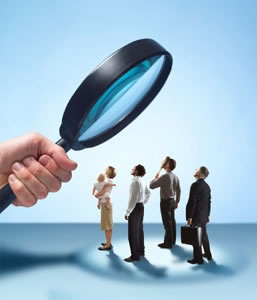 الگوهاي رفتار مشتري در خريد اينترنتي
محققان بازاريابي معتقدند که در وراي هرعمل خريد يک فرايند مهم تصميم گيري نهفته است که بايد بررسي شود. 
مراحلي که خريدار طي مي کند تا تصميم بگيرد که چه نوع محصولاتي را خريداري كند را فرايند تصميم گيري خريد گويند .
در اين زمينه مدل‌هاي زيادي وجود دارد که اين مدل‌هاي تصميم گيري ، رفتار خريدو شيوه هاي قابل درک توسط مصرف کنندگان را نشان مي دهند
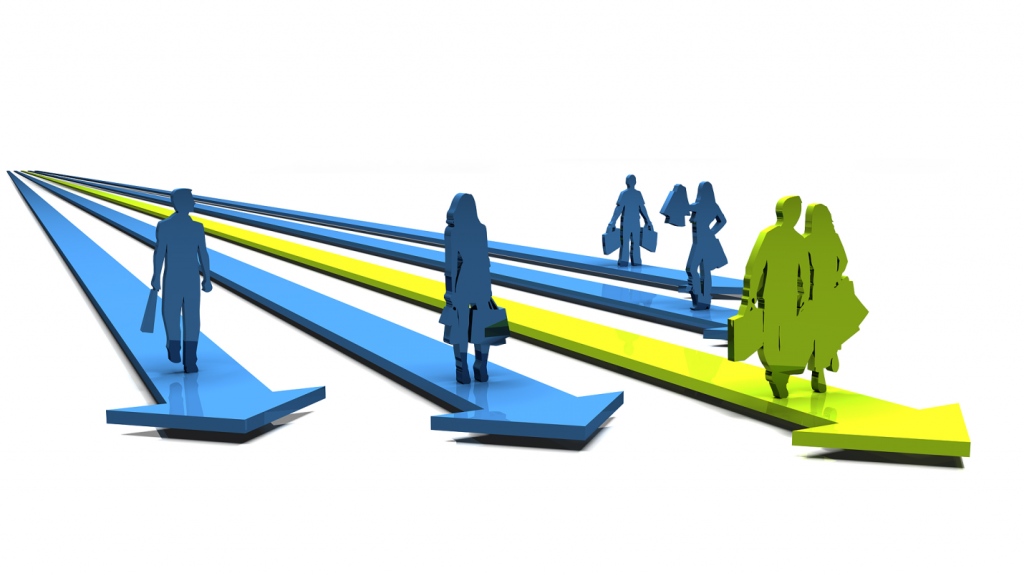 الگوهاي رفتار مشتري در خريد اينترنتي
1- مدل رفتار خريد کاتلر اين مدل از 4 بخش محرکهاي بازاريابي ،محرکهاي کلان ،جعبه سياه خريدار و واکنشهاي خريدار تشکيل شده است. جعبه سياه خريدار از 2 قسمت تشکيل شده است .قسمت اول خصوصيات فردي خريدار است که روي درک و واکنش او نسبت به محرک تاثير دارد و قسمت دوم فرايند تصميم گيري خريدار است که روي رفتار او تاثير دارد .
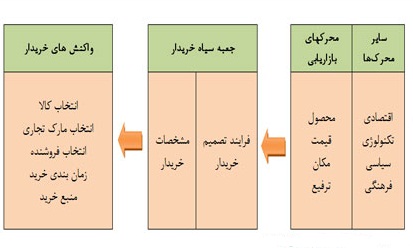 الگوهاي رفتار مشتري در خريد اينترنتي
2- مدل رفتار خريد هوارد – شث در اين مدل تلاش مي شود تا توضيح داده شود که چگونه ازطريق يادگيري، داده‌هاي خاصي در پاسخ به محرکهاي بازاريابي به محرکهايي نظير خريد و يا ديگر پاسخهاي رفتاري تبديل مي شوند .اين مدل شکل ويرايش يافته يک تلاش منظم و سيستماتيک قبلي براي بنا کردن يک نگرش و تئوري عميق از فرايند تصميم گيري مصرف کنندگان است .
الگوهاي رفتار مشتري در خريد اينترنتي
3- مدل رفتار خريد انگل –کولات –بلاک ول اين مدل اساسا به عنوان يک طرح براي سازماندهي ساختار دانش مربوط به رفتار مصرف کننده به کار گرفته مي‌شود . مدل مذکور از کانالهاي ويرايش متعددي تشکيل شده است که هدف اين ويرايشها بهينه سازي و نيز هرچه بيشتر شفاف شدن روابط بين اجزااصلي و فرعي بوده است .،قبل از اينکه پيامي مورد بهره‌برداري قرار گيرد مصرف کننده بايد:
1- از آن اگاهي يابد
2- به پيامهاي دريافت شده‌، ظرفيت پردازش اطلاعات تخصيص دهد
3- محرک و انگيزه را تعبير و تفسير کند
4- به وسيله اين انگيزه ترغيب شود 
5- توسط تبديل و انتقال ورودي و داده‌ها به حافظه بلند مدت پيامها را حفظ کند
الگوهاي رفتار مشتري در خريد اينترنتي
4-آميخته بازاريابي الکترونيک (4p)
آميخته بازاريابي مجموعه‌ای از ابزارهای قابل کنترل بازاریابی است که شرکت با در هم آمیختن آنها سعی در پاسخگویی به بازار هدف می نماید. به عبارت دیگر آميخته بازاريابي دربرگیرنده همه فعالیتهایی است که شرکت می تواند با انجام آنها بر میزان تقاضای محصولاتش اثر گذارد. در تقسیم بندی کلاسیک این فعالیت‌ها را می‌توان در چهار دسته کلی تقسیم ‌بندی کرد:
1-product  : کالا یا خدمتی که شرکت به بازار عرضه می نماید 
2-price  : مبلغی که شرکت در قبال محصول از مشتری طلب می کند.
3- place : کلیه افراد و سازمانهایی که در فرآیند ارائه کالا یا خدمات از محل شرکت شما به دست مصرف کننده نهایی نقش دارند را شامل می شود
4-promotion : کلیه اقداماتی که سازمان برای افزایش میزان خرید یک یا همه گروههای هدف (شامل واسطه های فروش و مصرف کنندگان نهایی) بکار می برد
ويژگيهاي فروشگاههاي اينترنتي
ويژگيهاي فروشگاههاي اينترنتي در 4 دسته طبقه بندي شده اند :
1. كالا 
2. خدمت به مشتري و ارتقاي فروش 
3.متقاعد كردن وراهنمايي
 4. ايمني
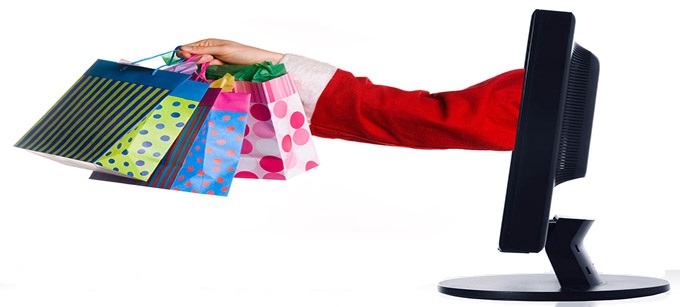 ويژگيهاي فروشگاههاي اينترنتي
كالا: شامل خصوصيات مرتبط به كالا مانند طبقه بندي، تنوع و اطلاعات است. طبقه‌بندي كالا مي‌تواند رضايت مصرف کننده را افزايش دهد، اما همه كالاهاي قابل دسترسي در كاتالوگ‌هاي تجاري يا فروشگاههاي واقعي به طور اينترنتي قابل دسترسي نيستند. فروشگاههاي اينترنتي بزرگ كم اثرتر از فروشگاههاي كوچك در تبديل عده زياد بازديدكنندگان از سايت به خريداربالقوه هستند، زيرا مصرف كنندگان در يافتن كالايي كه جستجو مي كنند، مشكل دارند و اين امر به دليل اين است كه هدف مهم در فروشگاههاي اينترنتي فراهم آوردن اطلاعات در مورد كالا و قيمت آن براي كمك به مصرف کننده در کاهش زمان جستجو است. اين گونه فروشگاهها با ارائه اطلاعات گسترده از كالا همانند قيمت ومقايسه با قيمت ساير فروشگاهها ، و خلاصه اي از كالا (مانند خلاصه كتاب در فروشگاه كتاب اينترنتي) ويا نمايش كالا (مانند انتقال و ذخيره‌سازي در نرم افزار) مي‌توانند به خريدار کمک کنند .
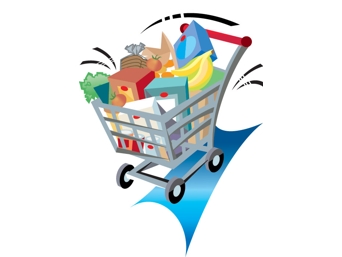 ويژگيهاي فروشگاههاي اينترنتي
خدمت به مشتريان و ارتقاي فروش: مشتريان ارتباطات دقيق و مستمر و مفيد و محافظت هاي فراجغرافيايي مي خواهند. اين ويژگيها به طور مداوم به عنوان بعد برجسته در تعيين رفتار انتخاب فروشگاههاي اينترنتي و غير اينترنتي تعريف شده است. خدمت به مشتري شامل مواردي نظير ،خدمات كاركنان فروش براي انتخاب كالا، پاسخ به سؤالات مشتريان ،كمك در انتخاب كالا، خدمات رايگان، پاسخ در مورد انتقال و هزينه حمل و نقل و تخفيفات كالا را در بر مي گيرد.
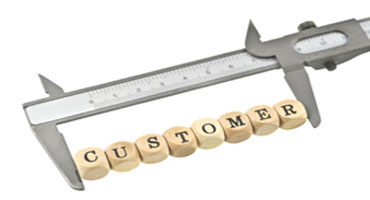 ويژگيهاي فروشگاههاي اينترنتي
متقاعد كردن و راهنمايي: اين خصيصه به ارتباط مشتريان با فروشگاههاي اينترنتي مربوط است. در اين طبقه ويژگي سازمان و استفاده آسان مورد توجه قرار مي گيرند. ارتباط استفاده كنندگان با فروشگاههاي اينترنتي، تجربه تعامل مصرف كنندگان با ارائه كالا و خدمات خرده فروشان را تحت تأثير قرار مي دهد. اگر يك سيستم ارتباطي با مصرف كنندگان خوب طراحي شود هزينه مصرف كنندگان را در جستجو و زمان مورد نياز براي پردازش اطلاعات کاهش مي‌دهد واين امر باعث مي شود تا زمان مورد نياز براي انتخاب و خريدبه حداقل برسد . خريد اينترنتي زماني مطلوب و رضايت بخش است كه سايت‌هاي فروشندگان داراي سرعت بالا ، غير انبوه(شلوغ نباشند) و دسترسي ساده باشند. سايت‌هاي قابل دسترسي آسان و كم تراكم، زمان فروش را کوتاه و ميزان تلاشي که مصرف كنندگان بايد صرف درك و فهم چگونگي فروش اينترنتي كنند را اقتصادي و بهينه مي سازد .
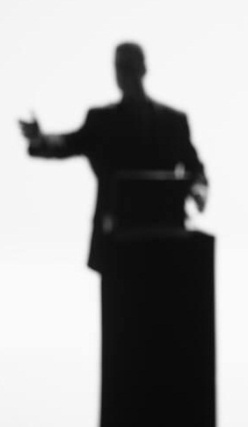 ويژگيهاي فروشگاههاي اينترنتي
ايمني: مصرف كنندگان در مورد افشاي اطلاعات مالي و خصوصي خود نگراني دارند . اگرچه بيشتر سايت‌هاي فروش اينترنتي سياست حفاظت شخصي و خصوصي را اعمال و ايمني مبادلات را تضمين مي كنند. ولي آنها اطلاعات جزئي درمورد اينكه چگونه مبادلات و اطلاعات شخصي امنيت لازم را دارند، ارائه نمي‌دهند.
رفتار ارتباطي مشتريان در موقعيت خريد اينترنتي
به كارگيري رفتارهاي مرتبط براي دستيابي به اثربخشي بيشتر در تصميم گيريها وكاهش هزينه هاي پردازش اطلاعات و دستيابي به شناخت بيشتر مطابق با تصميمات آنها و كاهش ريسك مربوط به انتخاب اکنون ازجمله تمايلات مشتريان است. بعد از چند مبادله موفق، مشتريان نسبت به تأمين كننده خدمات و عرضه كنندگان احساس امنيت مي كنند. زماني كه مشتري به يك سازمان اعتماد كرد، آنها مي دانندكه اين شركت قادر به تامين نيازها و خواسته هايشان است و به اين شركت متعهد مي شوند.
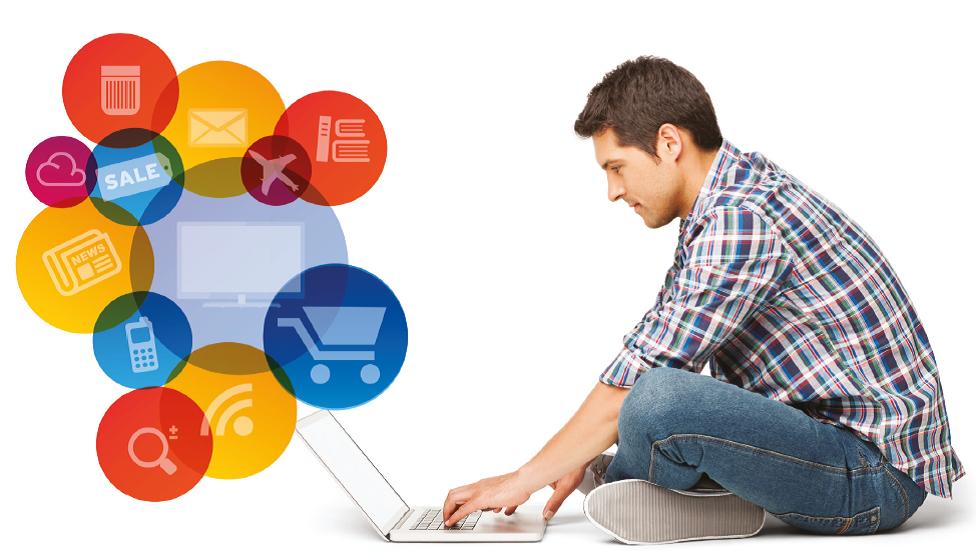 رفتار ارتباطي مشتريان در موقعيت خريد اينترنتي
محيط خريد به صورت اينترنتي به مشتريان و خريداران کمک مي کند تا با فراهم كردن انتخاب گسترده،ارزيابي اطلاعات، دقت و مقايسه كالاها زمان کمتري را صرف تصميم گيري كنند . اينترنت اطلاعات مقايسه اي وارزيابي شده‌‌اي را فراهم مي كندوممكن است هزينه جستجوي اطلاعات و تلاش براي تصميم خريد را كاهش دهد. اگرچه مشتريان اينترنتي عمدتاً در تعامل با سيستم‌هاي كامپيوتري هستند و نمي توانند به طور فيزيكي كالاي واقعي را لمس و احساس كنند، ولي آنها با استفاده از اطلاعات فراهم شده به وسيله فروشگاههاي اينترنتي مي‌توانند به شكل الكترونيك تصميم گيري كنند.
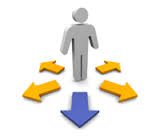 رفتار ارتباطي مشتريان در موقعيت خريد اينترنتي
عوامل مهم در رفتار خريد مشتريان در محيط تجارت الكترونيك نيازمند تمركز بر قابليت دسترسي اطلاعات است. دسترسي اطلاعات نه فقط اطلاعات مربوط به كالا و خدمات بلكه سهولت و شخصي سازي را براي نگهداري مشتريان مورد توجه قرار مي دهدو آن به درجه اي كه اطلاعات مي تواند به وسيله مشتريان براي پيش بيني رضايت احتمالي‌شان در خريد بعد به كار رود، بستگي دارد. پس موفقيت در خريد اينترنتي با توانايي براي سازگار كردن اطلاعات براي رفع نيازهاي مشتريان ارتباط دارد .
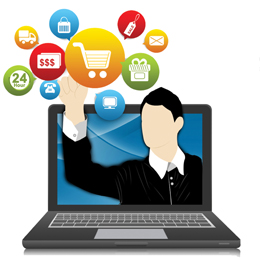 رفتار ارتباطي مشتريان در موقعيت خريد اينترنتي
عوامل مختلفي ارزش پيش بيني اطلاعات را تعيين مي كند و فقط يك نوع اطلاعات براي همه مشتريان ارزشمند نيست.نياز اساسي براي ترغيب مصرف كننده به خريد اينترنتي عبارت است از کاهش هزينه جستجوي اطلاعات و افزايش قابليت پيش بيني كيفيت كالا که به وسيله تامين و فراهم كردن اطلاعات تخصصي براي مصرف كنندگان به دست خواهد آمد

منافع زيادي براي مصرف كننده درفرايند خريد به صورت اينترنتي وجود دارد که از جمله آنها مي توان به صرفه جويي در زمان، افزايش سهولت و كاهش ريسك عدم رضايت خريد اشاره کرد. پس خدمت به مشتريان و پيشبرد فروش در طراحي فروشگاههاي اينترنتي از عوامل مهم به شمار مي آيند
رفتار ارتباطي مشتريان در موقعيت خريد اينترنتي
كيفيت اطلاعات و كيفيت ارتباط با مشتريان بر رضايت اطلاعاتي مشتريان تأثير مي گذارد. اطلاعات فراهم شده توسط فروشگاههاي اينترنتي به اطلاعات در مورد كالا و اطلاعات در مورد خدمات تقسيم مي‌شود . اطلاعات كالا شامل نشانه هاي كالا، توصيه به مصرف كنندگان و گزارشهاي ارزيابي است. اطلاعات خدمات كه بيشتر فروشگاههاي اينترنتي فراهم مي كنند، شامل اطلاعات اعضا، نحوه پاسخ به سؤالات جاري، اطلاعات تحويل و سفارش كالا و تبليغات مي شود.
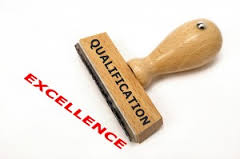 رفتار ارتباطي مشتريان در موقعيت خريد اينترنتي
براي ارزيابي اطلاعات كالا و خدمات ، شش ويژگي مرتبط بودن، جديد بودن،كافي بودن، خوشايند بودن ، سازگار بودن و قابل فهم بودن مورد نياز است. اطلاعات ارائه شده به وسيله فروشگاههاي اينترنتي بايد جستجوي كالا و خدمات مشتريان را حمايت كنند. براي رفع نيازهاي اطلاعاتي مشتريان، اطلاعات بايد به روز و كافي و درجهت كمك به مشتريان در انتخاب، سازگاري و در شكل و محتوا ساده و آسان براي درک مشتري باشد. كيفيت ارتباط مصرف كنندگان به طرح ونوع آن و سهولت در جستجوي كالا يا اطلاعات بستگي دارد. بايد خاطر نشان کرد که خريد اينترنتي ميتواند تحت تاثيرطراحي ضعيف سايت قرار گيرد. بنابراين ضروري است که تأثير طرحهاي متفاوت و امکان جستجوسريع براي مشتريان راکاملا درك كنيم.
جلب اعتماد مشتریان فروشگاه اینترنتی
اهمیت جلب اعتماد مشتریان
موفقیت هر تجارتی در گرو جلب رضایت مشتریان و کسب اعتماد آنها است. این امر برای فروشگاه های اینترنتی اهمیت دو چندانی پیدا میکند. بازدیدکنندگان یک فروشگاه اینترنتی بدنبال شواهدی مبنی بر صداقت شما و کیفیت محصولات ارائه شده هستند. یکی از روش های موثر برای جلب اعتماد مشتریان ایجاد یک شبکه پشتیبانی و یا کلوب هواداران است. این روش تقریبا هیچ گاه از دید افراد مصنوعی و ساختگی نبوده و دلیلی برای عدم پذیرش آن نخواهند داشت زیرا کاری نیست که بتوان براحتی و با استخدام یک یا چند نفر انجام گیرد.
جلب اعتماد مشتریان فروشگاه اینترنتی
روش های جلب اعتماد مشتریان
روش های متعددی برای ارتباط دو طرفه و با مشتریان و جلب اعتماد آنها وجود دارد که در ادامه به آنها خواهیم پرداخت.

راه اندازی انجمن یا فروم
راه اندازی اولیه یک فروم کار سختی بوده و جذب افراد برای فعالیت در آن امری زمانبر است، ولی اگر به حد مشخصی از پیشرفت برسد میتواند خود را به تنهایی و با کمک مردم اداره کرده و تاثیر بالایی در جلب اعتماد مشتریان شما داشته باشد. یک فروم فعال و پویا نشان دهنده اهمیت دادن شما به مشتریان و رضایت آنها است. همچنین موجب ایجاد مشتریانی وفادار و فعال در زمینه کاری شما خواهد شد.
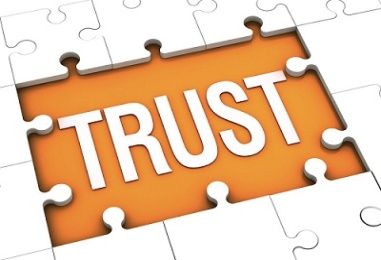 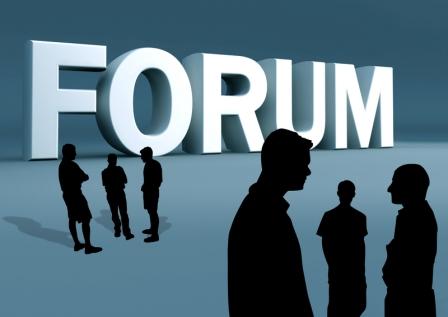 جلب اعتماد مشتریان فروشگاه اینترنتی
سیستم امتیاز دهی
   سیستم رای گیری یا امتیاز دهی برای محصولات شما این امکان را به بازدیدکنندگان فروشگاه اینترنتی میدهد تا از نظرات دیگران در تصمیم گیری خود بهره ببرند. نمایش محصولات براساس میزان فروش یا تعداد بازدید صفحه میتواند راه مناسب دیگری جهت جلب اعتماد مشتریان و تشویق آنها به خرید باشد.

امکان ثبت دیدگاه
  ایجاد فضایی مناسب و آزاد برای ارائه نظرات و دیدگاه مشتریان در مورد یک محصول این ذهنیت را به بازدیدکنندگان سایت شما میدهد که نسبت به کیفیت محصولات و خدمات خود مطمئن هستید که این امر تاثیر بالایی در جلب اعتماد مشتری خواهد داشت. همچنین در صورت ارسال دیدگاه مثبت از طرف مشتریان سابق شانس شما برای جذب افراد جدید بیشتر خواهد شد.
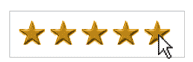 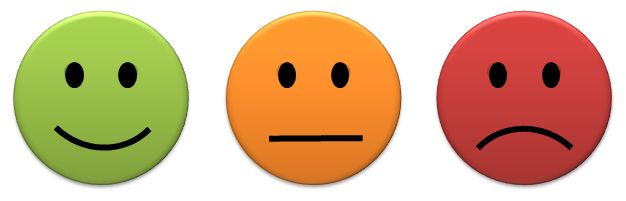 جلب اعتماد مشتریان فروشگاه اینترنتی
شبکه های اجتماعی
     بهترین روش برای ایجاد یک شبکه از مشتریان یا کلوب هواداران استفاده از شبکه های اجتماعی است. امکانات گسترده و کاربران بیشمار این شبکه ها سرعت گسترش محبوبیت شما را افزایش خواهد داد. معرفی شما از طرف یکی از مشتریان به دوستان و آشنایان موثرترین راه جلب اعتماد مشتریان خواهد بود. برای فعالیت موثر در شبکه های اجتماعی نیازی به بکارگیری همه آنها نخواهید داشت بلکه باید یک یا دو شبکه را متناسب با نیاز و مشتریان خود انتخاب کنید
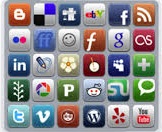 جلب اعتماد مشتریان فروشگاه اینترنتی
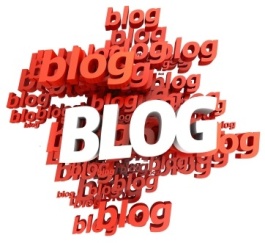 وبلاگ
   استفاده از وبلاگ و ارائه مطالب مرتبط و مفید نیز راه مناسبی برای جلب اعتماد مشتریان است. احساس اینکه یک تیم قدرتمند و فعال در پشت این فروشگاه یا سایت فعالیت میکنند بر مشتریان شما تاثیر بسزایی خواهد داشت. داشتن وبلاگ تخصصی برای شرکت های صنعتی و فنی، جهت ارائه و نشان دادن دانش مجموعه امری تاثیرگذار بر جلب اعتماد مشتریان خواهد بود
 مشخصات ارتباطی شمانوع اطلاعات و نحوه نمایش ارتباط با ما از نکات کلیدی این اعتماد است. حتما آدرس و شماره تلفن خود را ذکر کنید. بسیاری از شرکت ها بدلیل اینکه می خواهند تجارت خود را وابسته به وب نشان دهند و یا برخی از تیم هایی که در خانه کار می کنند به این آدرس و شماره تلفن اشاره نمی کنند. شماره تماس و آدرس یکی از کلیدی ترین اصول برای جذب اعتماد مشتری و افزایش فروش است.
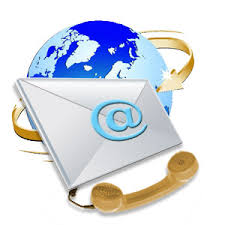 جلب اعتماد مشتریان فروشگاه اینترنتی
طراحی زیبا و سنگین و کارا بر خلاف نظر برخی، سلیقه ایرانی ها سایت های شلوغ و پر از بنر های تبلیغاتی همه رنگ نيست. ممکن است کاربران مدت بیشتری را در آن صرف کنند و یا با جذابیت های کاذب ایجاد شده روی لینک های آن کلیک کنند ولی نه برای شما و نه برای کسانی که به شما تبلیغ می دهند درآمدزا نخواهند بود. طراحی سنگین و شیک اعتماد ایجاد می کند و با افزایش میزان اعتماد مشتری، فروش شما افزایش می یابد.

لطفا این مورد را با طراحی های سنگین و پر از المان های گرافیکی اشتباه نگیرید. سعی کنید طراحی شما بر روی محصول و خدمات و سرویس های شما متمرکز باشد.
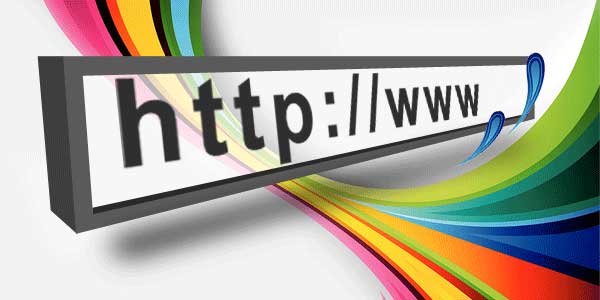 جلب اعتماد مشتریان فروشگاه اینترنتی
امنیت و تراکنش های امنیکی از نکات دیگر در افزایش میزان فروش شما امنیت و استفاده از تراکنش های امن و یا همان پروتکل HTTPS است. شاید برای خودتان هم پیش آمده باشد که زمانی که می خواهید پولی حواله کنید وقتی HTTPS را می بینید خیالتان راحت می شود. حال اگر آن پروتکل را حتی برای عضویت های خود فعال کنید خریدار اعتماد بیشتری می کنند و راحت تر خرید می کند.
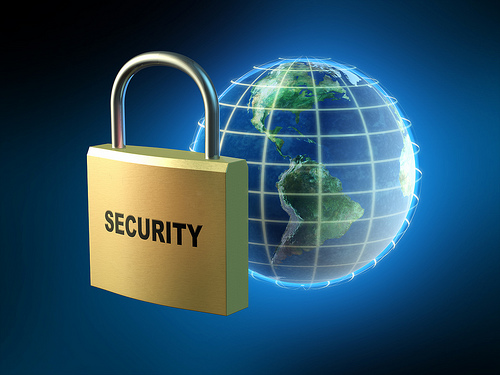 جلب اعتماد مشتریان فروشگاه اینترنتی
نداشتن Error
هزاران بار شده است که به خاطر کوچکترین پیغام خطا در یک سایت آن را فورا بسته ايم. مطمئن شوید سایت شما کوچک ترین خطایی  از هر نوعی نداشته باشد. مطمئن باشید با کوچکترین خطا کاربرانتان را برای همیشه از دست خواهید داد.



صداقت رمز اعتمادصادق باشید. کاربران زیرک هستند. بزرگنمایی های شما را متوجه خواهند شد. آنچه هستید باشید و سعی نکنید بزرگنمایی کنید.
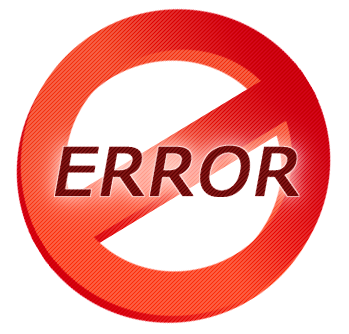 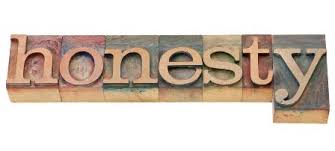 جلب اعتماد مشتریان فروشگاه اینترنتی
كاهش ریسک ها با امکان برگشت پول و یا حتی کالا یکی از نکات مهم برای شروع کار این است که کاربران شما کمترین ریسک را برای کار با شما داشته باشند. حال اگر به خریداران اعلام کنید که در صورت ناراضی بودن از محصول خریداری شده آن را پس میگیرید، ریسک را کاهش داده و باعث افزایش تعداد فروش خود خواهید شد.
تمام موارد بالا در صورتی اهمیت دارند که شما به کیفیت محصولات خود ایمان داشته و شرایط لازم برای پشتیبانی مناسب از کاربران سایت را فراهم کرده باشید. در غیر اینصورت قبل از توجه به جلب اعتماد مشتریان به فکر ایجاد بستری مناسب و بهبود کیفیت محصولات خود باشید
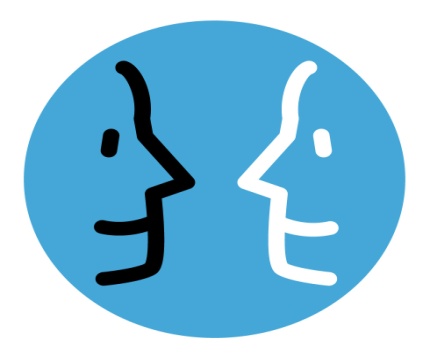 مورد اعتماد بودن مهم تر از دوست داشتنی بودن است
باتوجه به زمان محدودی که هرکدام از شما با مشتریانتان خواهید داشت، جلب اعتماد چقدر مهم است؟ بیشتر فروشندگان زمان زیادی را صرف برقراری رابطه صمیمانه با مشتری می کنند. اما فرصت های جلب اعتماد نظیر اداره کردن اشتباهات، فروش مبلغانه قبل از خرید معمولا نادیده گرفته می شوند. شناخت موقعیت های جلب اعتماد، استراتژی ها و کد های رفتاری و دنبال کردن آنها باید در اولویت اول قرار بگیرد.باید ارزش را به وجود بیاورید نه اینکه فقط در موردش صحبت کنید. امروزه دیگر مشتریان علاقه ندارند با فروشندگان برای تبادل اطلاعات نهار بخورند در صورتی که می توانند این اطلاعات خودشان از اینترنت دریافت کنند. بازاریابی تلفنی باید بیشتر از ارائه اطلاعات باشد، باید درمورد برنامه ریزی، تحقیق، تفکر، طوفان فکری(یک تکنیک خلاقیت و ایده پردازی است)، تبادل ایده، ایجاد اطلاعات و ارزش و اکتشاف است.